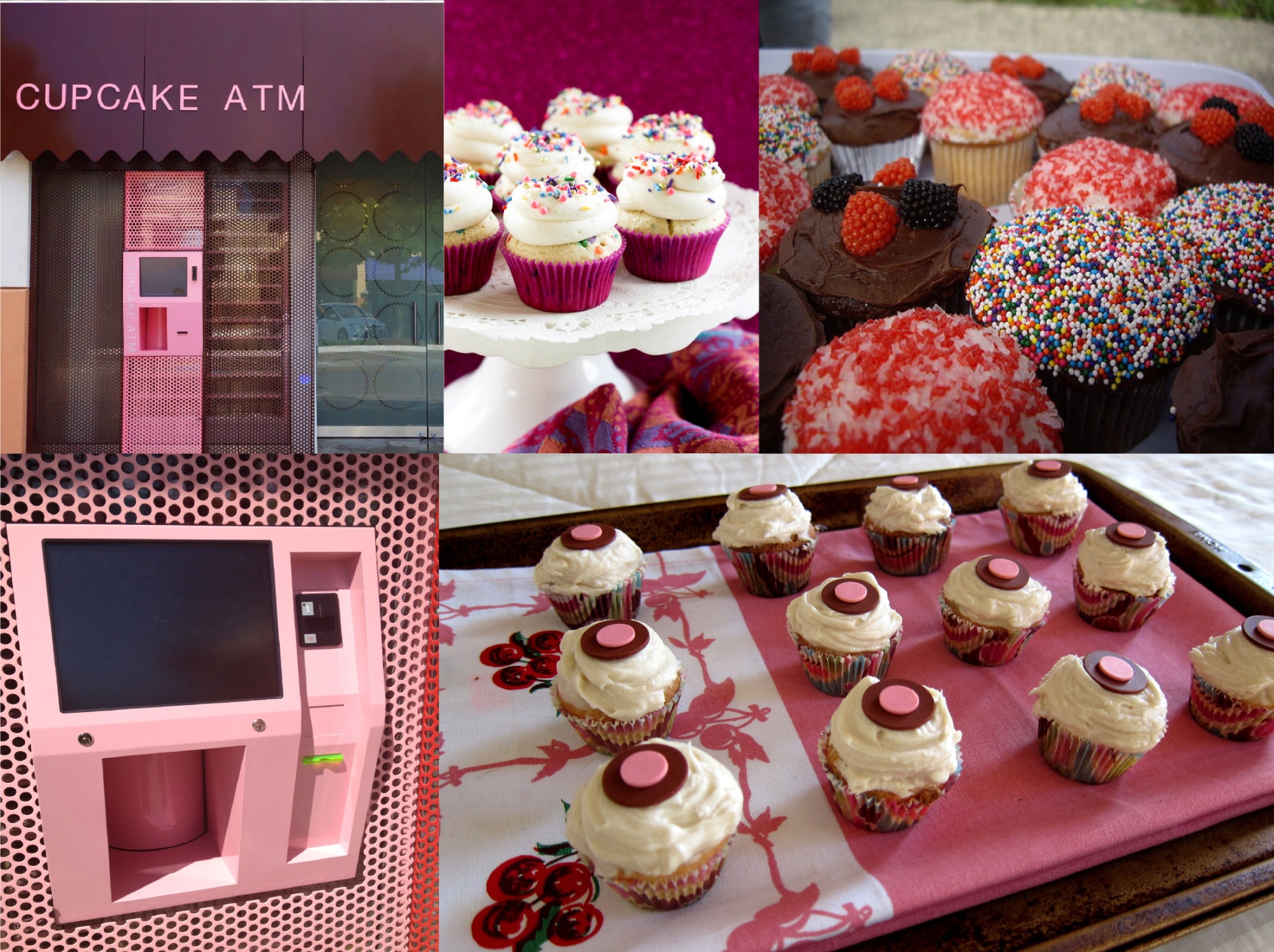 DISEÑO Y CONSTRUCCIÓN DEL PROTOTIPO DE UNA MÁQUINA EXPENDEDORA DE PASTELILLOS DE LA MARCA “THE CUPCAKE FACTORY” PARA LA EMPRESA PUBLICIUDAD
KATERINE fREIRE / VANESSA PLACES
Desarrollo del proyecto
JUSTIFICACIÓN DEL PROYECTO
OBJETIVO GENERAL
Diseñar y construir el prototipo de una máquina expendedora cumpliendo un sistema de flujo de producto frágil para la venta de pastelillos de la marca “The Cupcake Factory”.
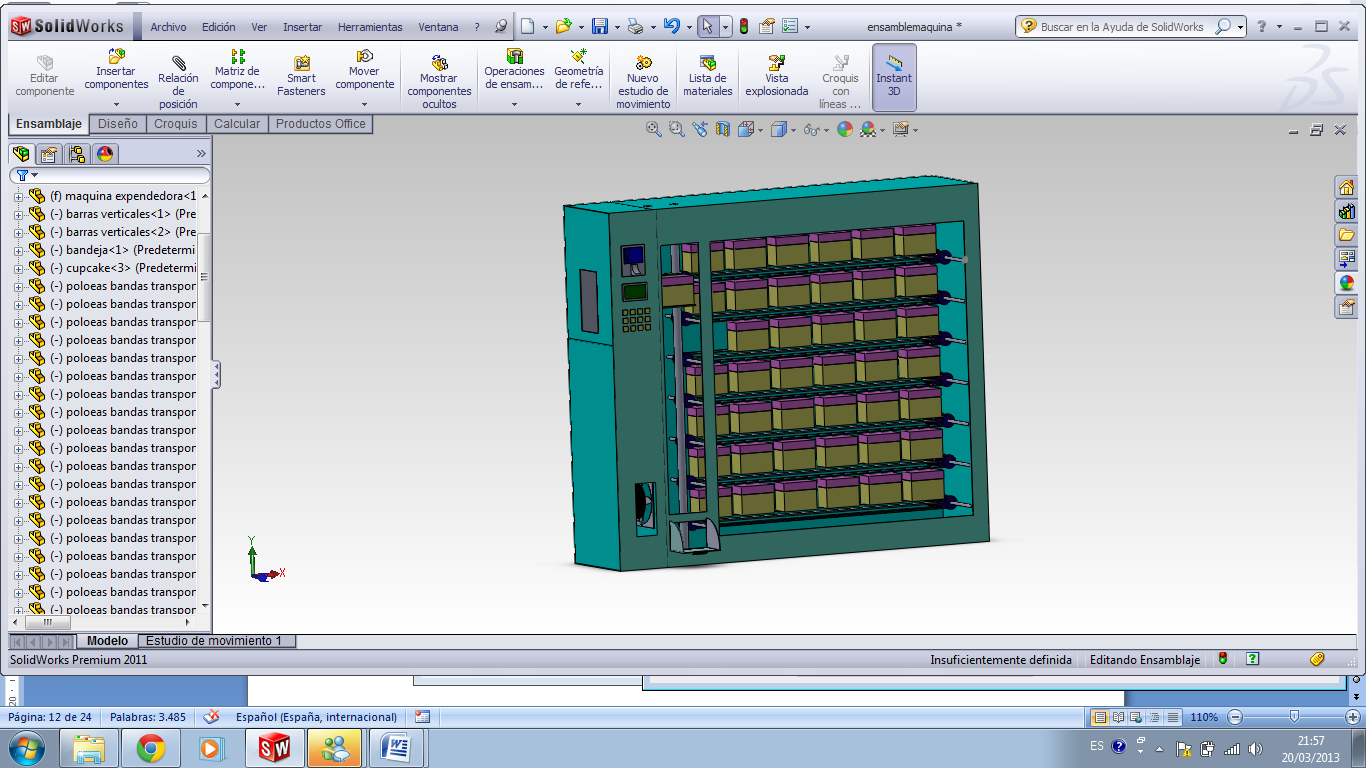 OBJETIVOS ESPECÍFICOS
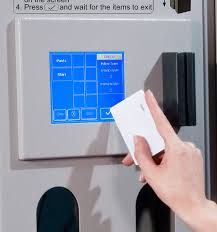 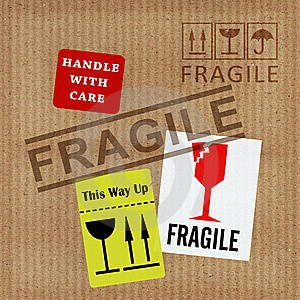 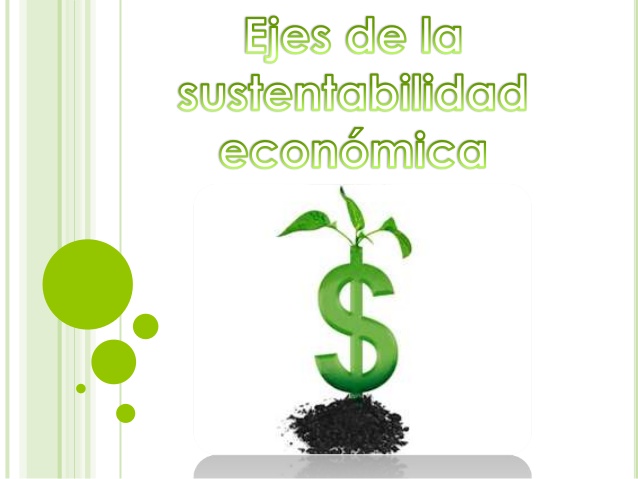 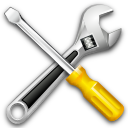 Requerimientos funcionales
Diagrama de flujo
CARACTERÍSITCAS TÉCNICAS DEL PROTOTIPO
PARTES DE LA MÁQUINA
SISTEMA DE DESPLAZAMIENTO HORIZONTAL
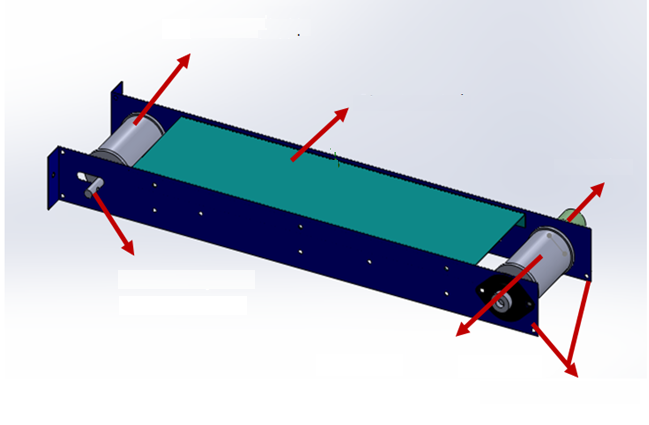 Flecha conducida
Soporte central
Actuador
Banda
Sist. De ajuste
Flecha motriz
Soportes laterales
FLECHA MOTRIZ
Esfuerzo flexionante en el punto crítico:
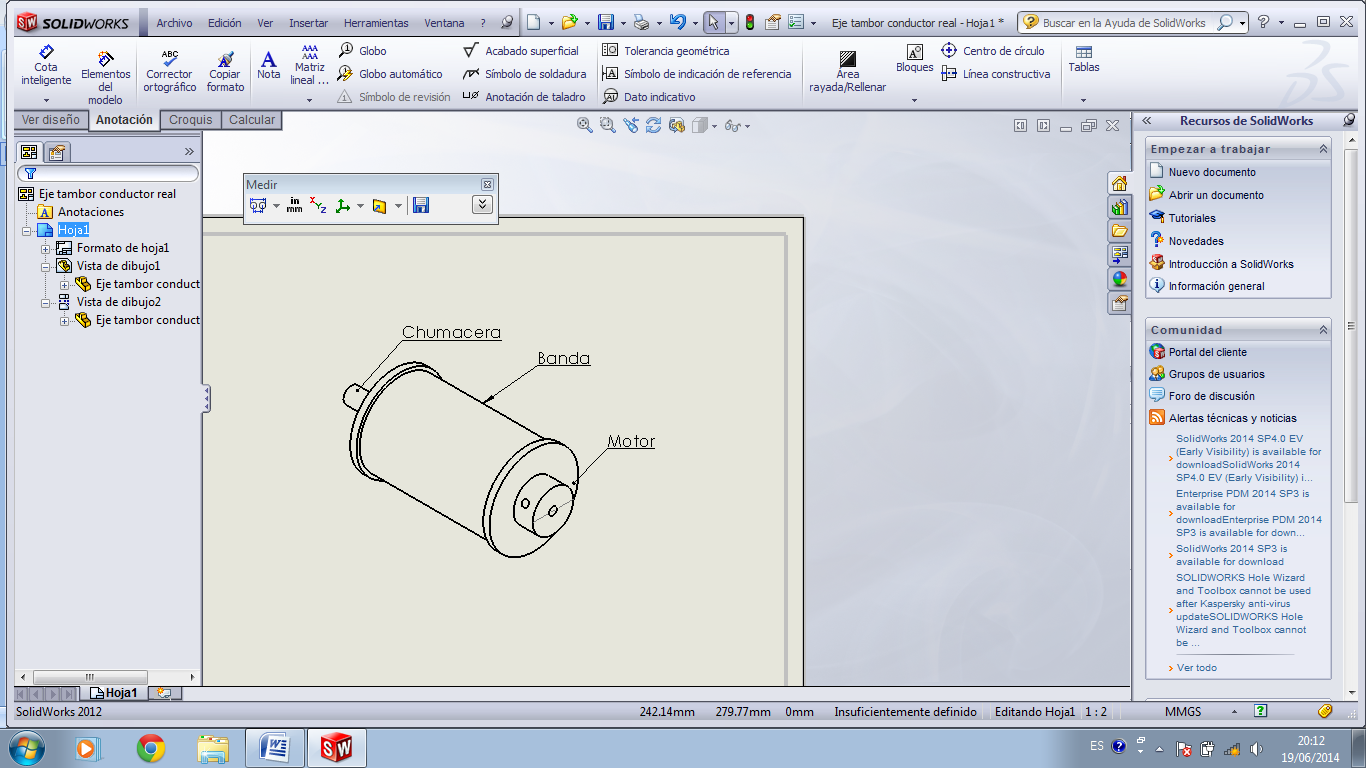 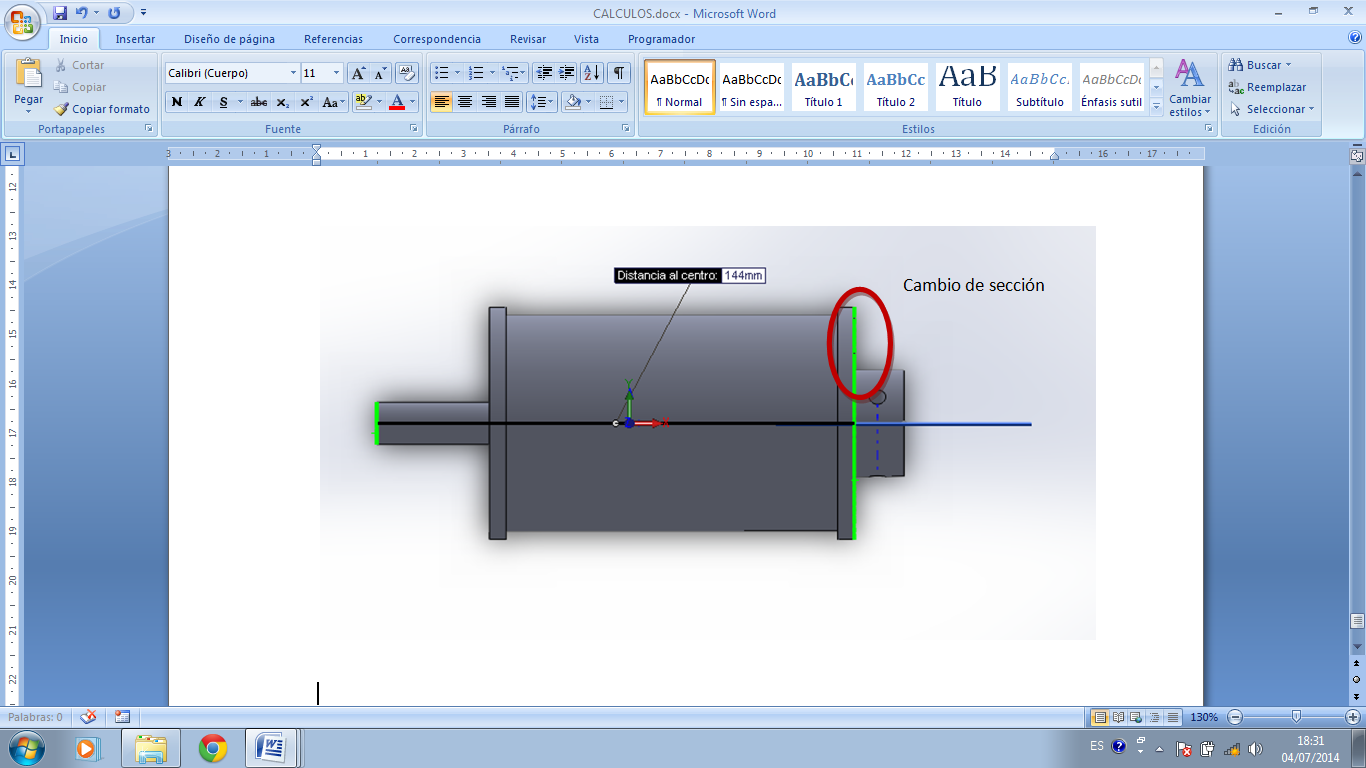 De acuerdo a los datos anteriores podemos decir que:
Análisis en SolidWorks:
Análisis de Esfuerzos:
Factor de seguridad:
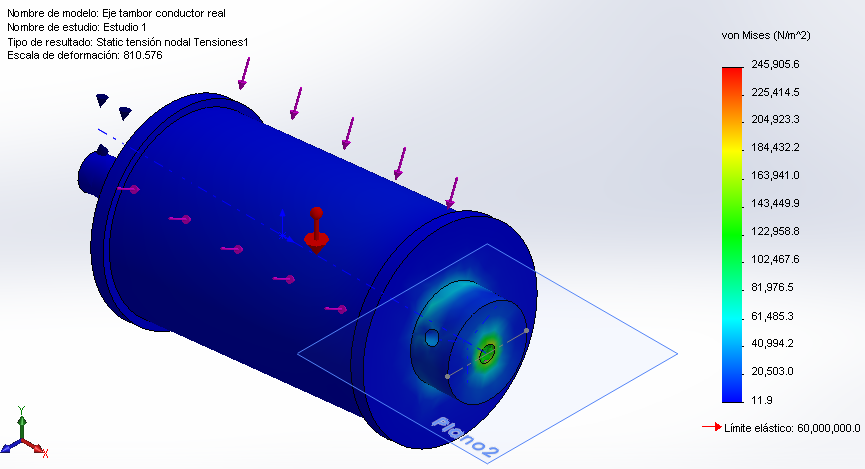 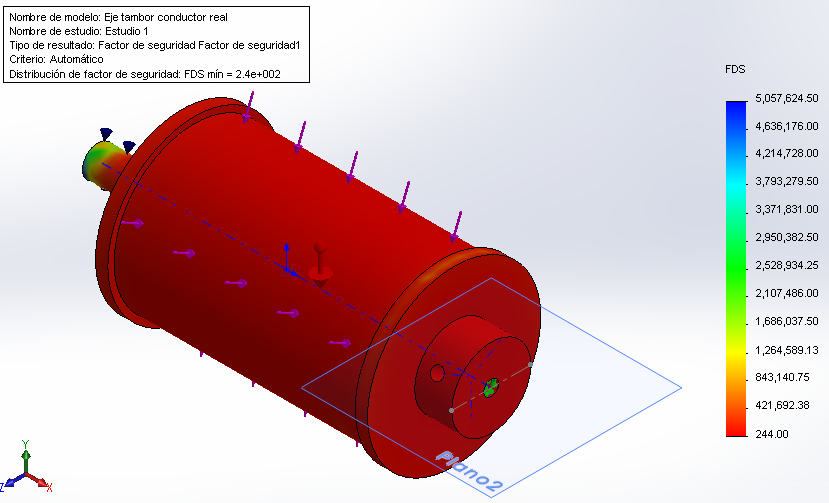 Comprobación del diseño a fatiga:
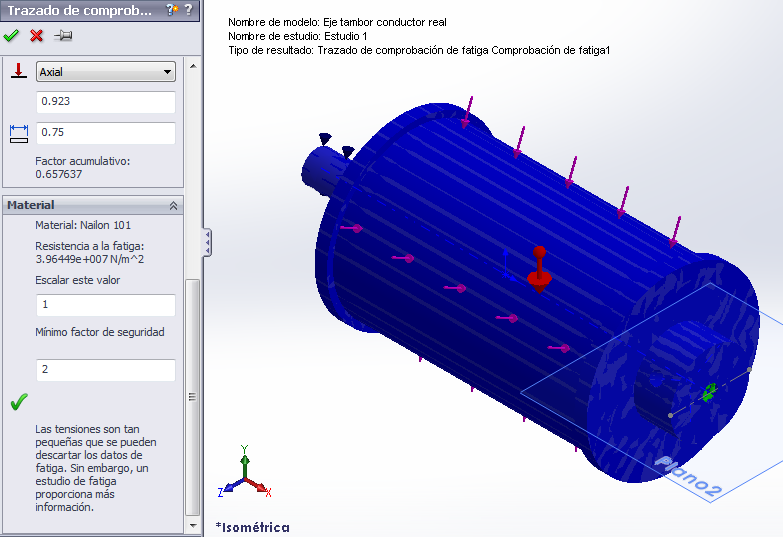 FLECHA CONDUCIDA
EJE FIJO
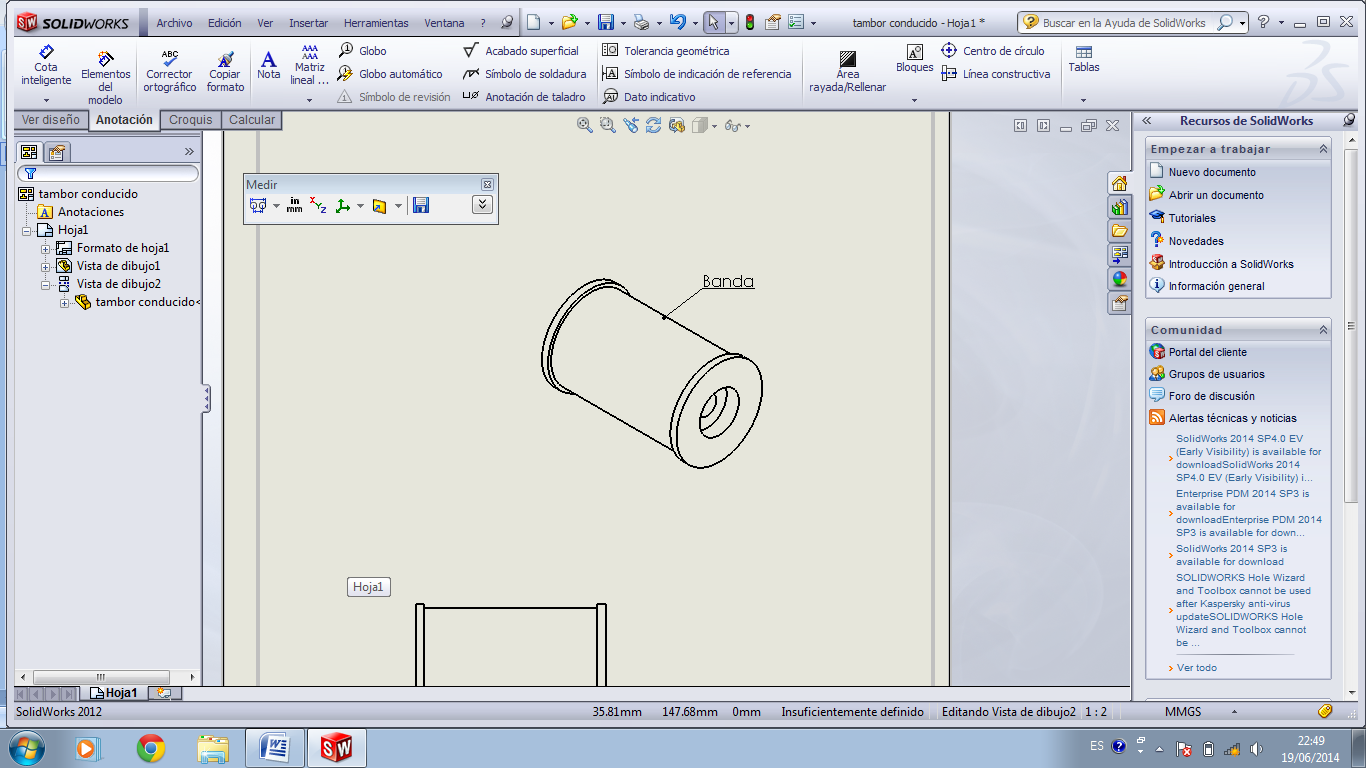 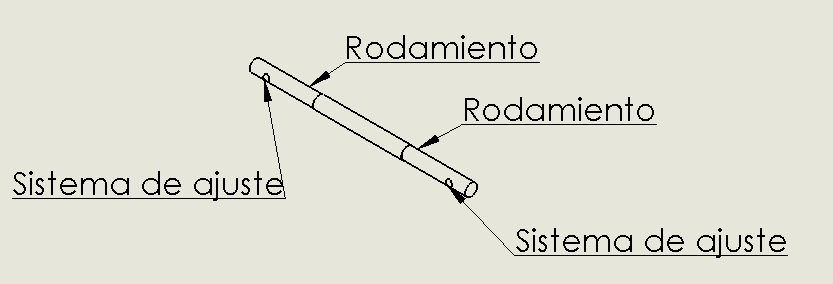 De acuerdo a los datos anteriores podemos decir que:
SOPORTE LATERALES
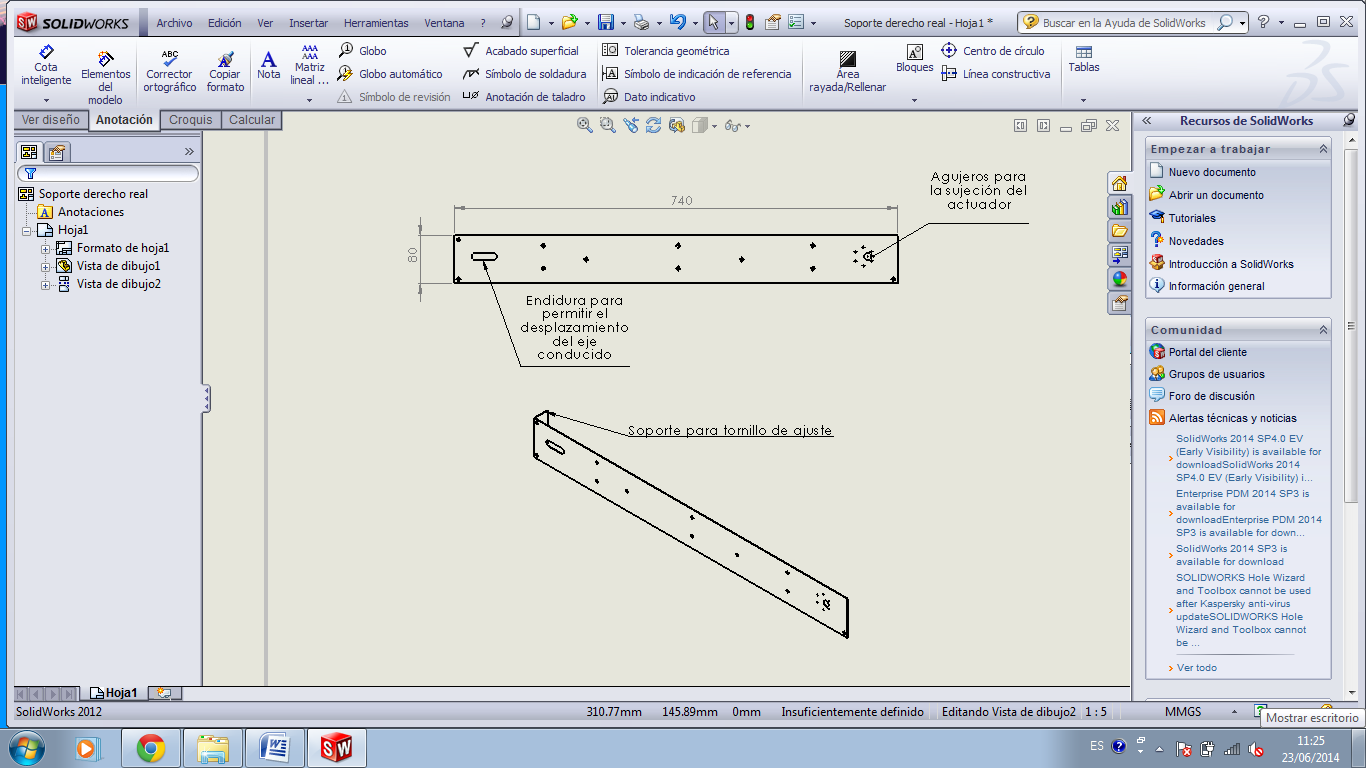 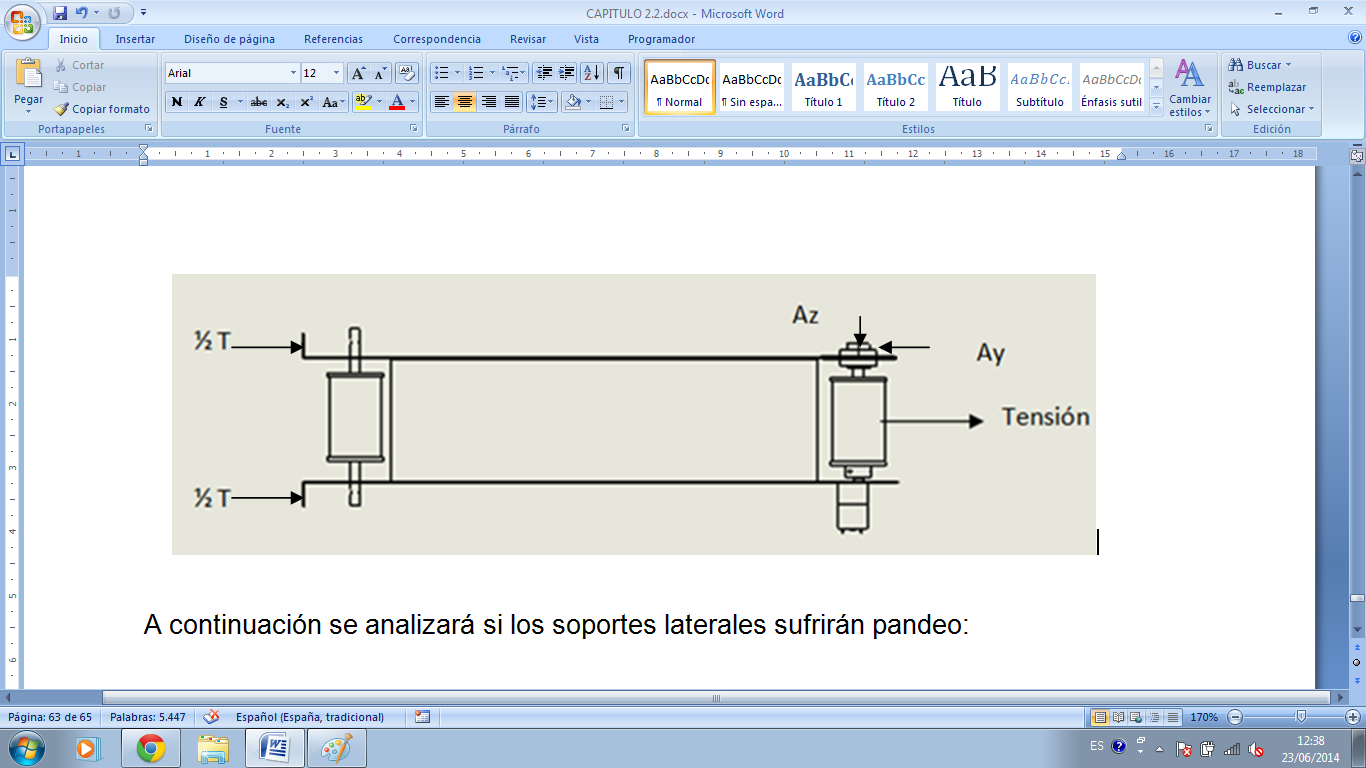 SOPORTE CENTRAL
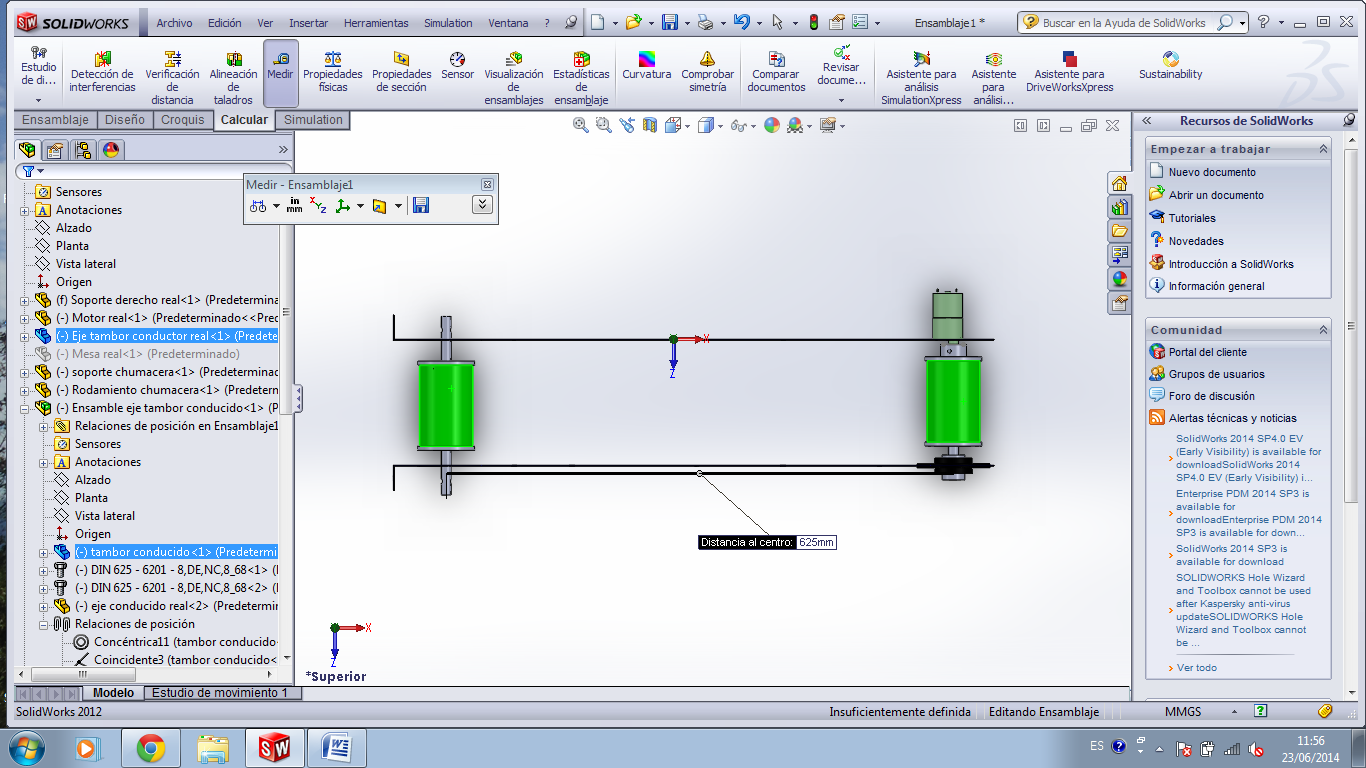 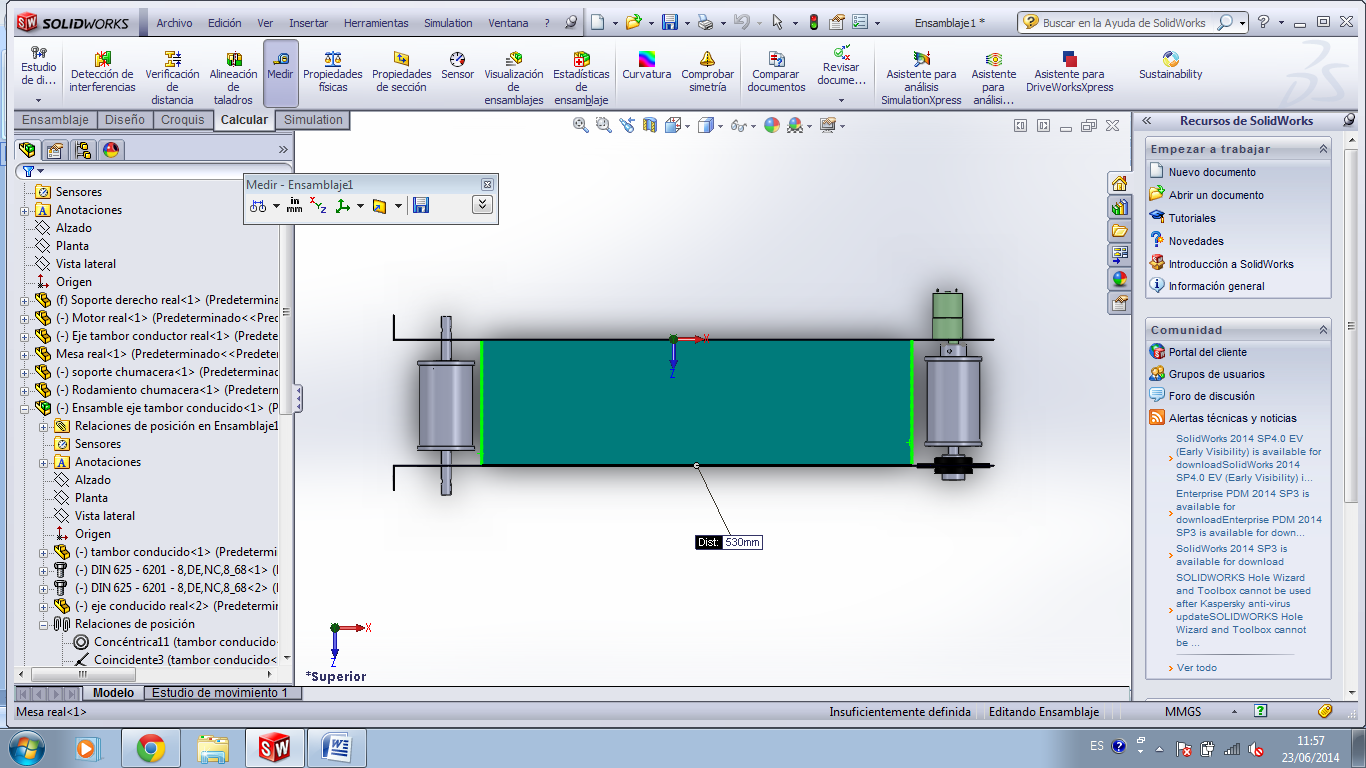 ACTUADOR
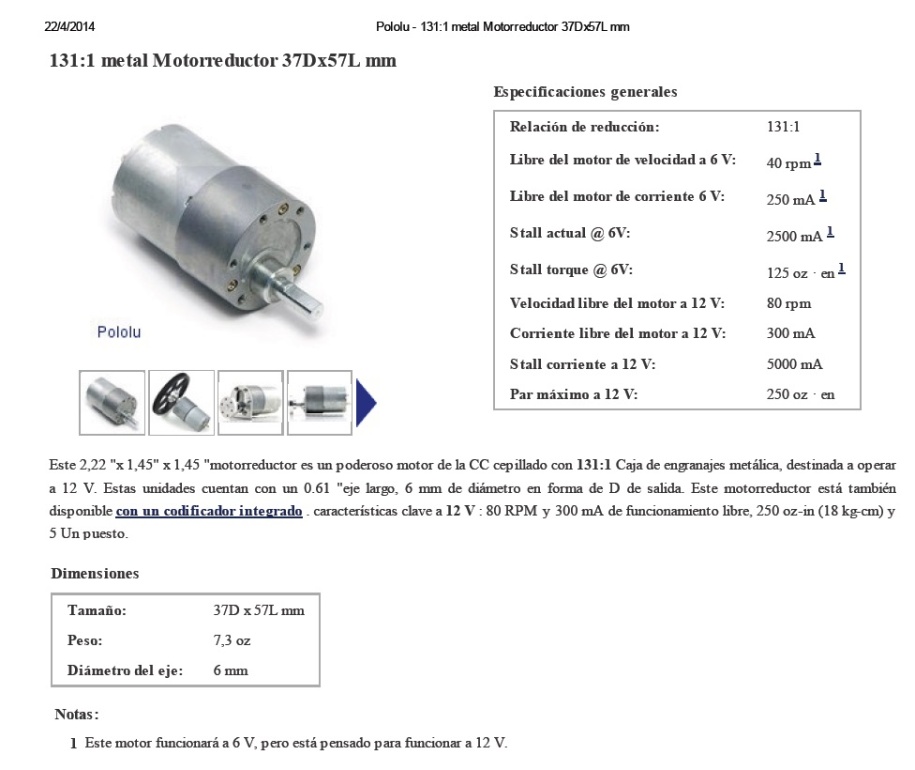 Torque del motor = 18 [kgf] = 1,764 [N.m]
Torque del motor > Torque requerido para banda
1,764 [N.m] > 1,46 [N.m]
SISTEMA DE DESPLAZAMIENTO VERTICAL
Chumacera
Flecha
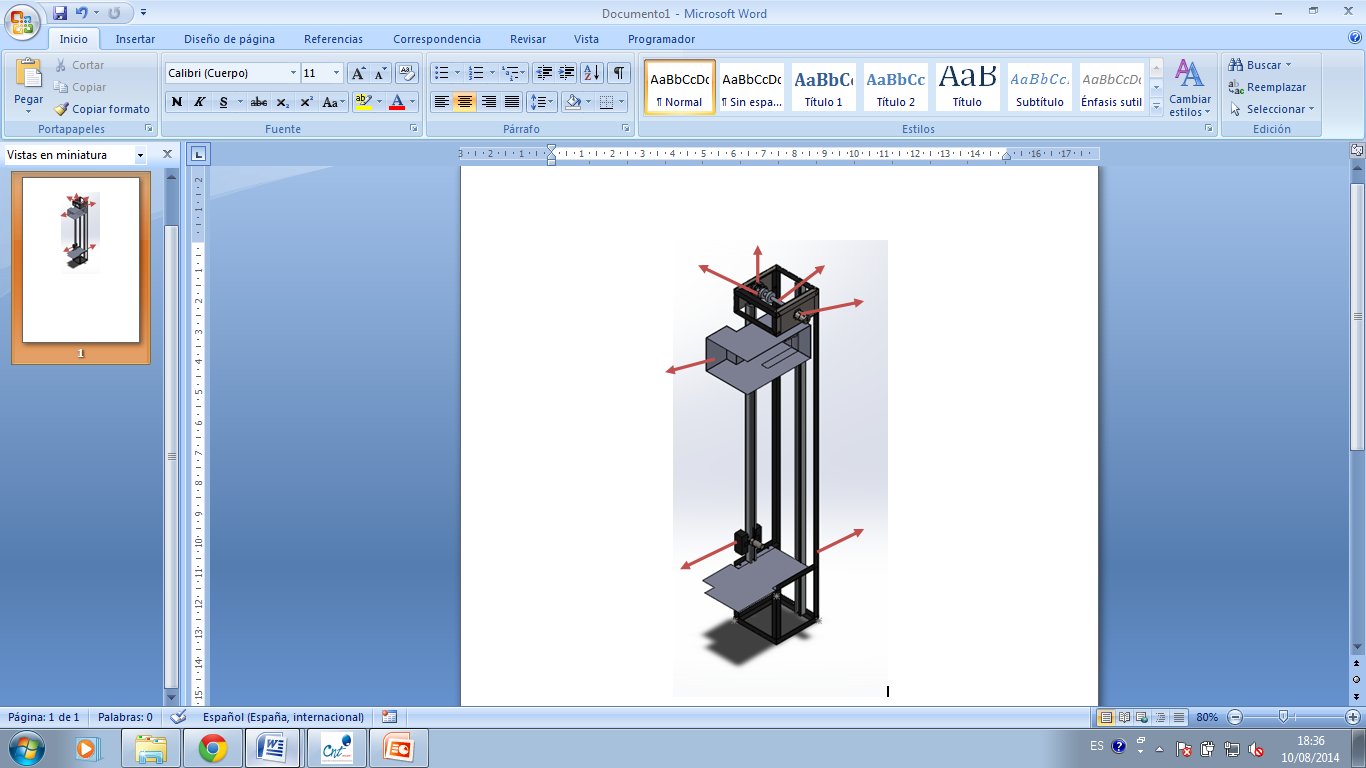 Cadena/piñón
Actuador
Cabina receptora
Sensores
Estructura
Contrapeso
FLECHA
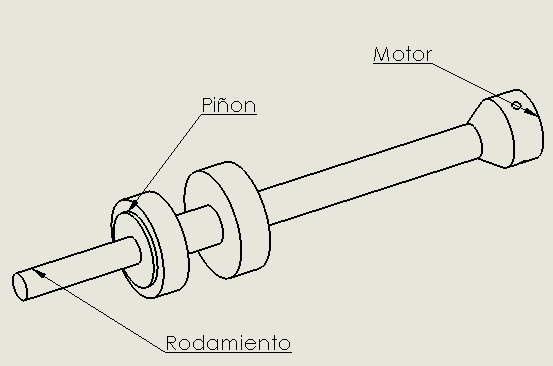 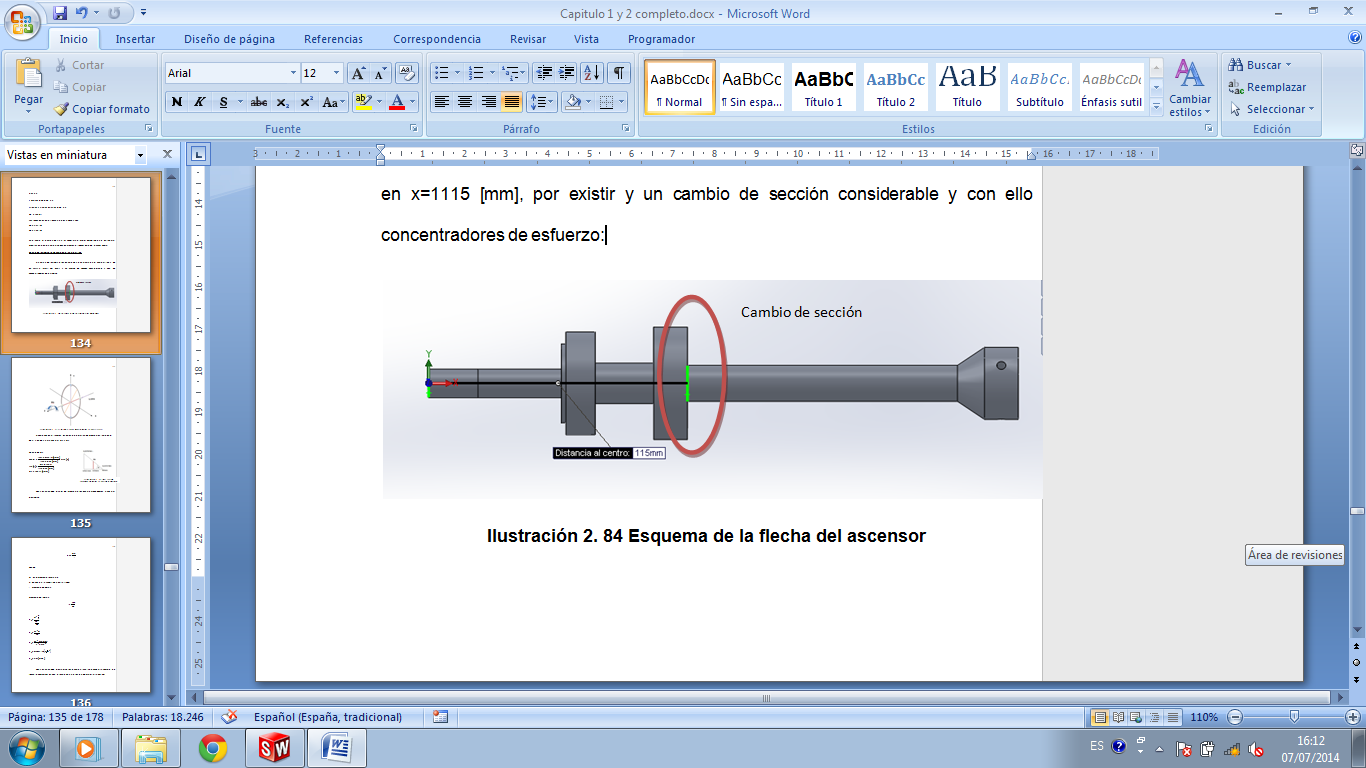 De acuerdo a los datos anteriores:
ACTUADOR DEL SISTEMA
El actuador del sistema será un motor DC. El torque mínimo según los cálculos antes efectuados es 0.8 [N.m]. Velocidad requerida menor a 100 [RPM].
T = 0,8 [N] * [m] = 113,35 [oz.in]
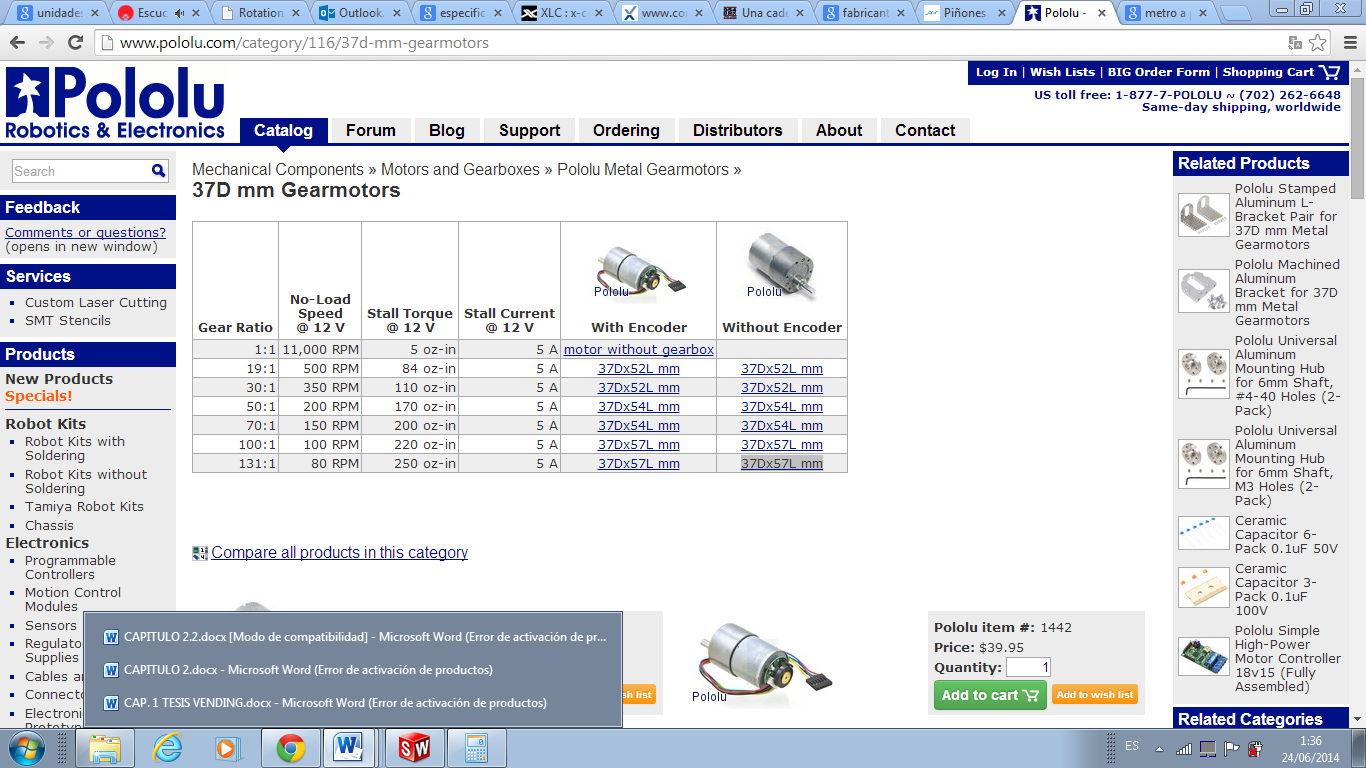 ESTRUCTURA DEL PROTOTIPO
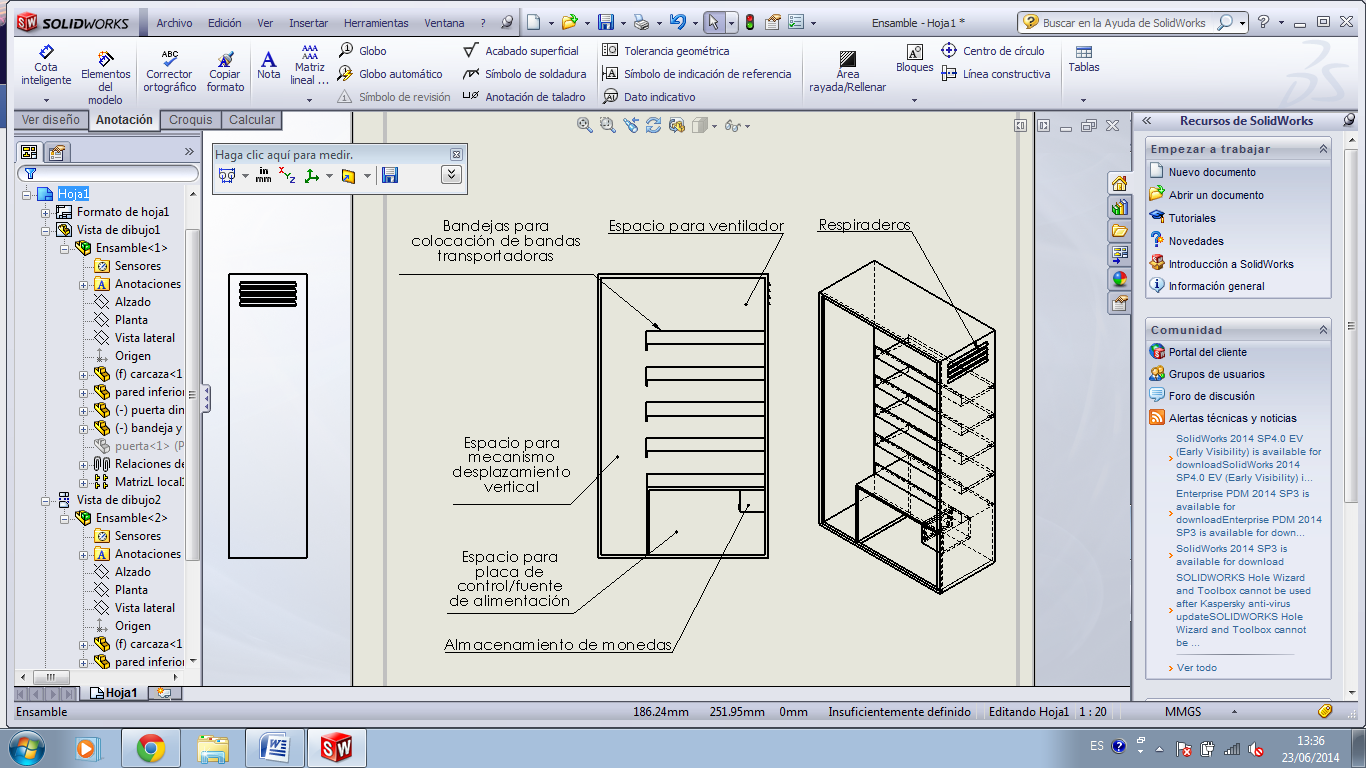 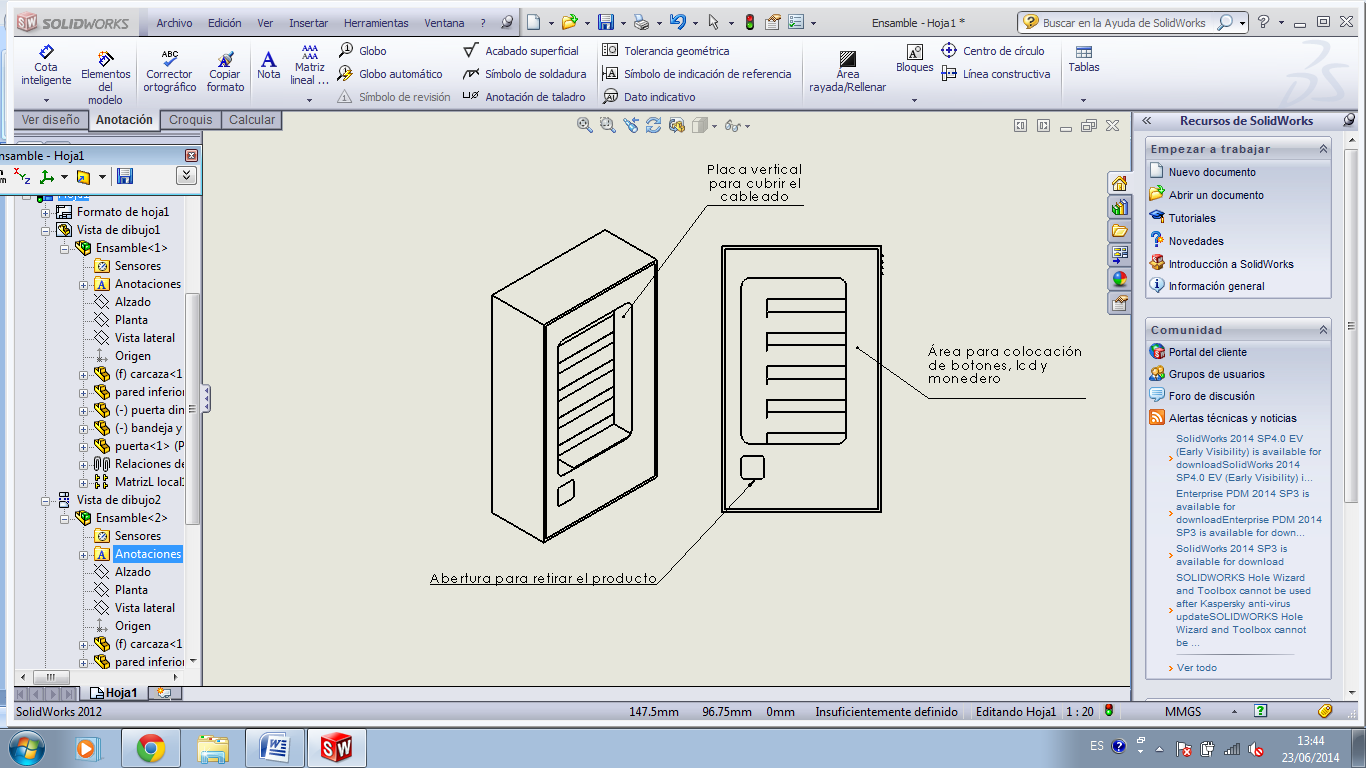 SISTEMA DE venta automática
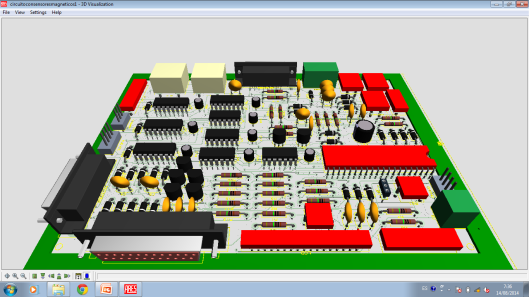 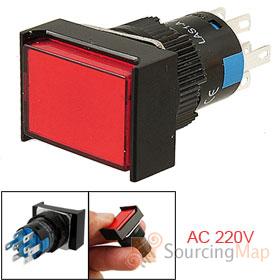 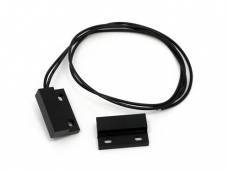 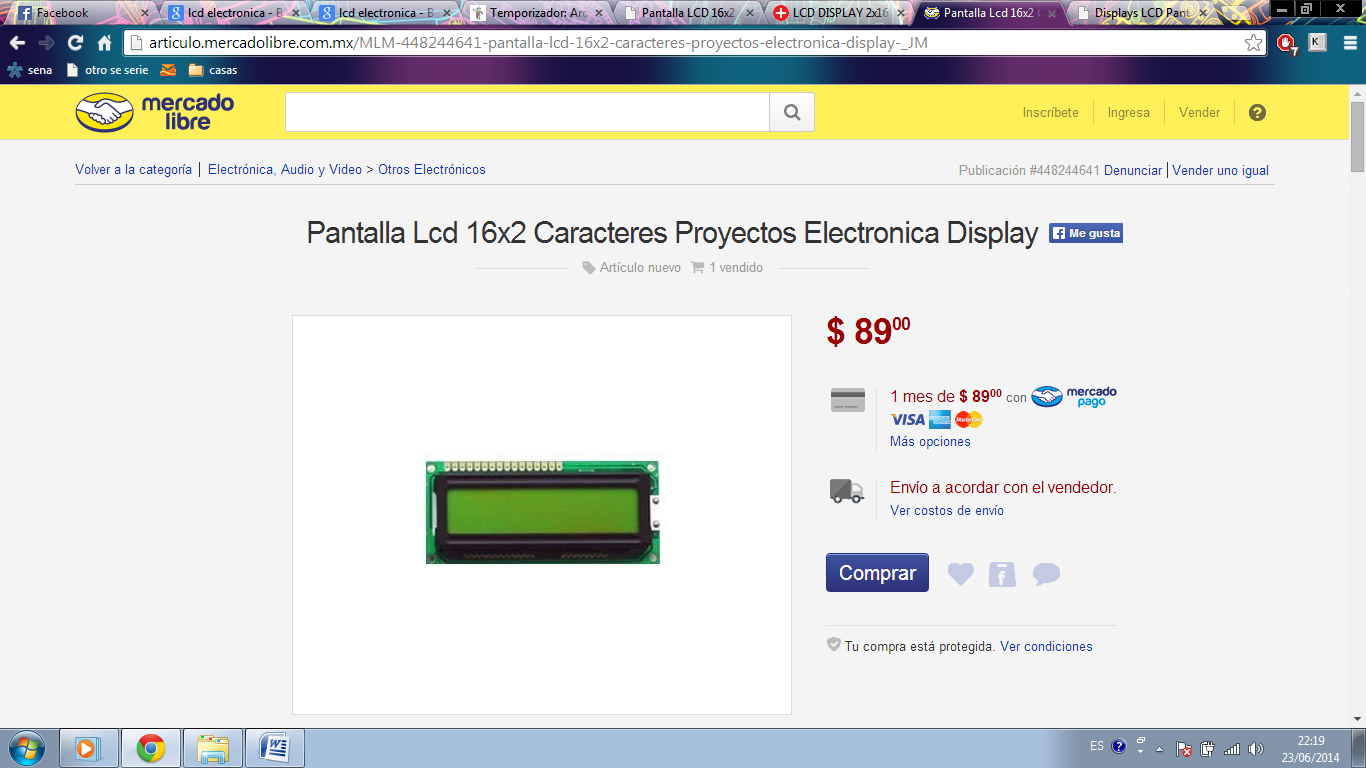 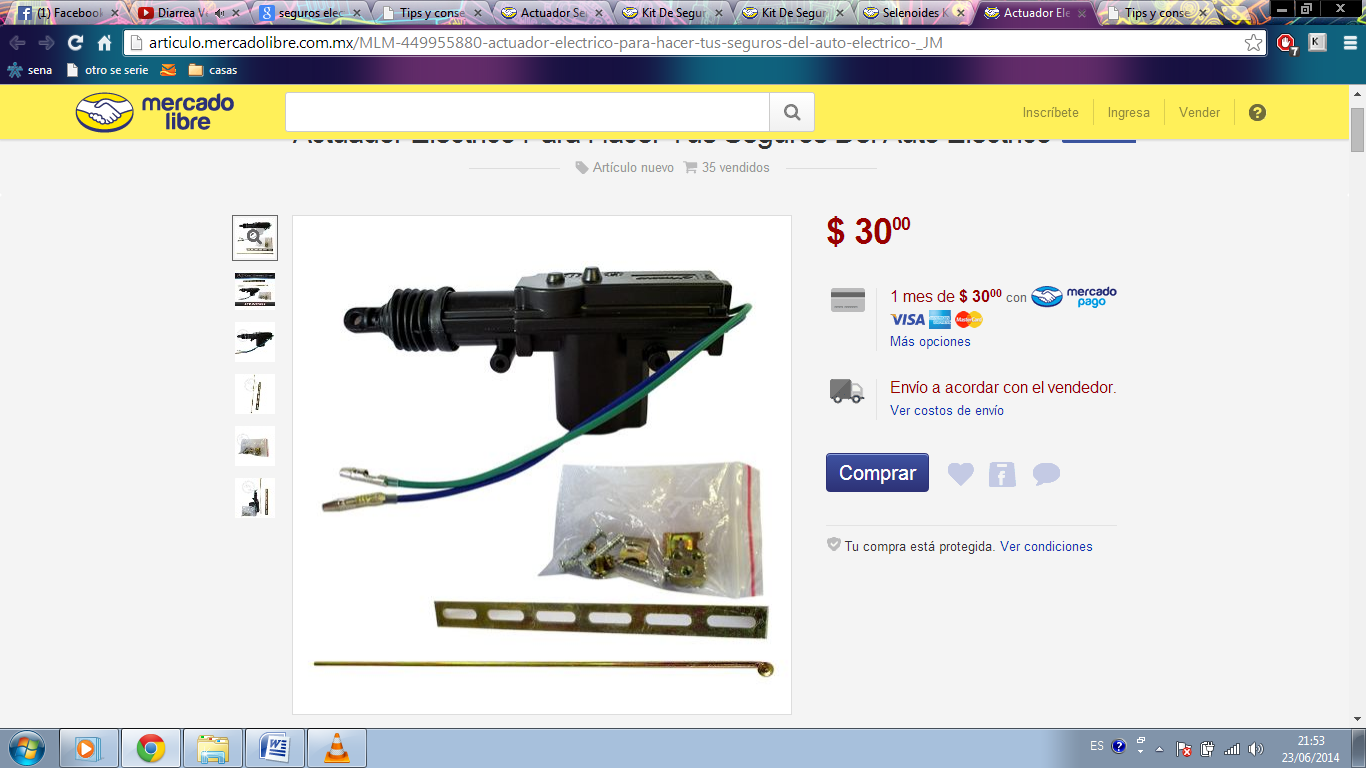 POTENCIA
POTENCIA
PRUEBAS REALIZADAS
Monedero (sin sensor de presencia):
Monedero (con sensor de presencia):
Prueba de funcionamiento
Contabilización de créditos ingresados:
Pantalla principal:
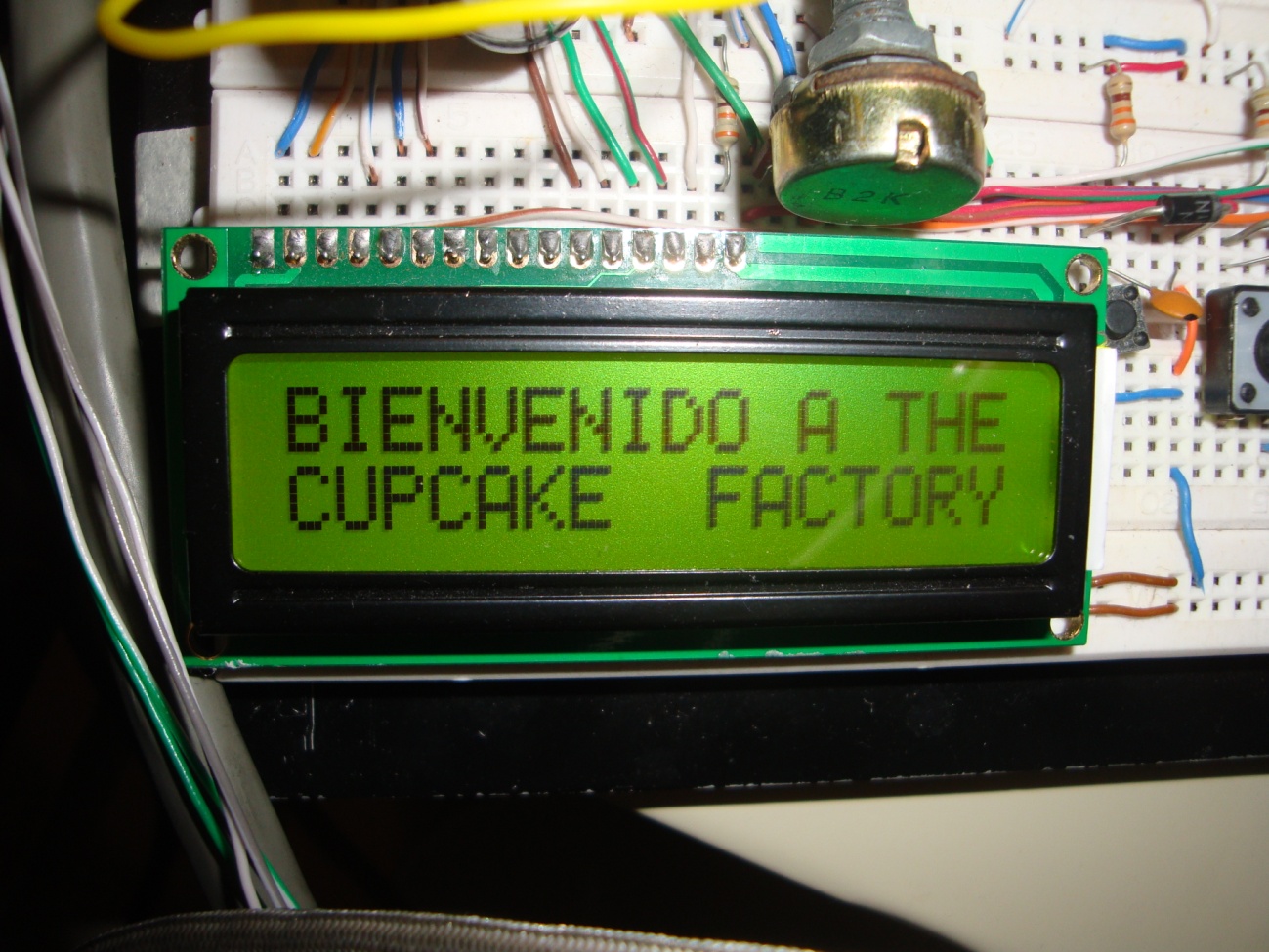 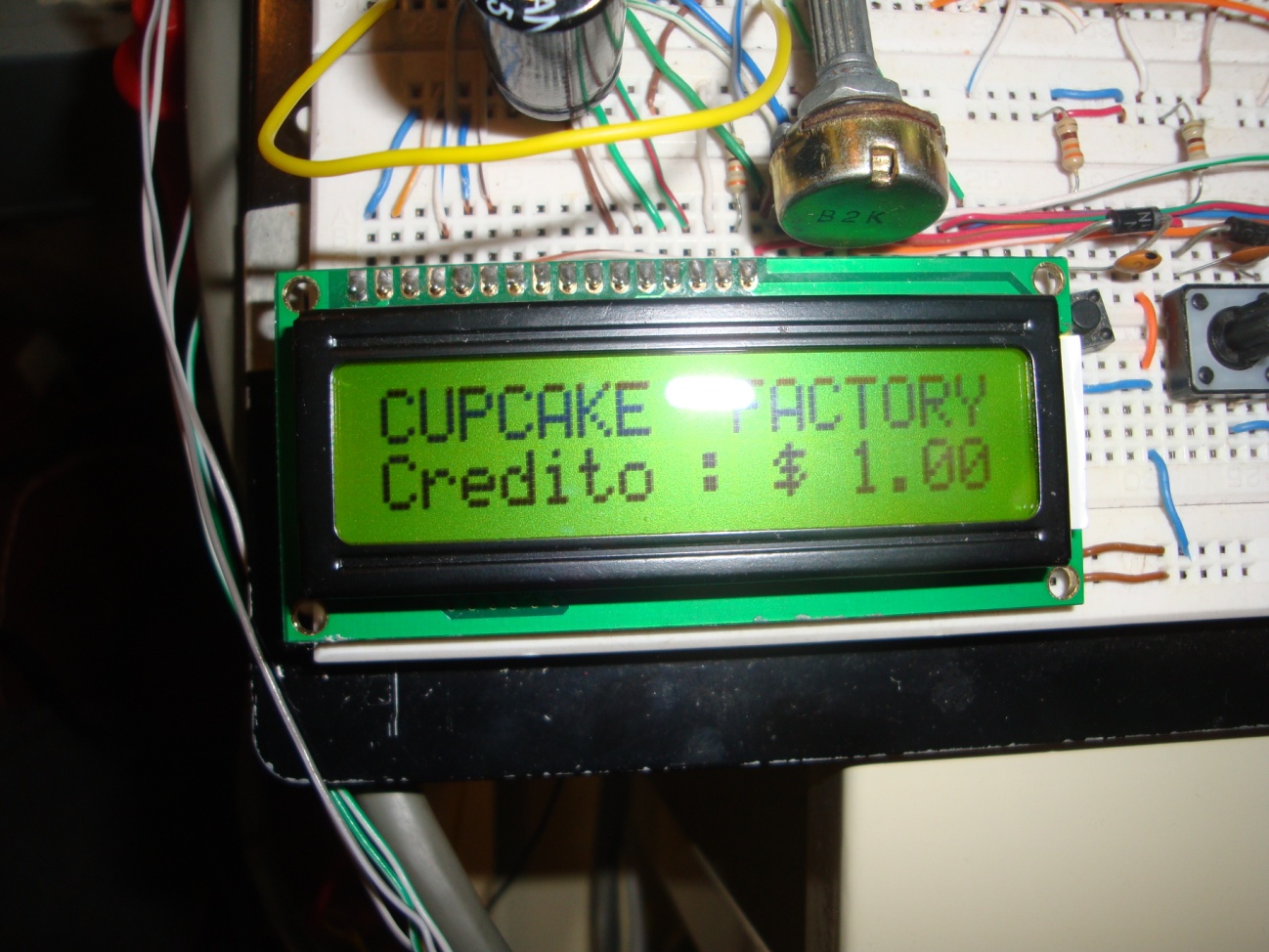 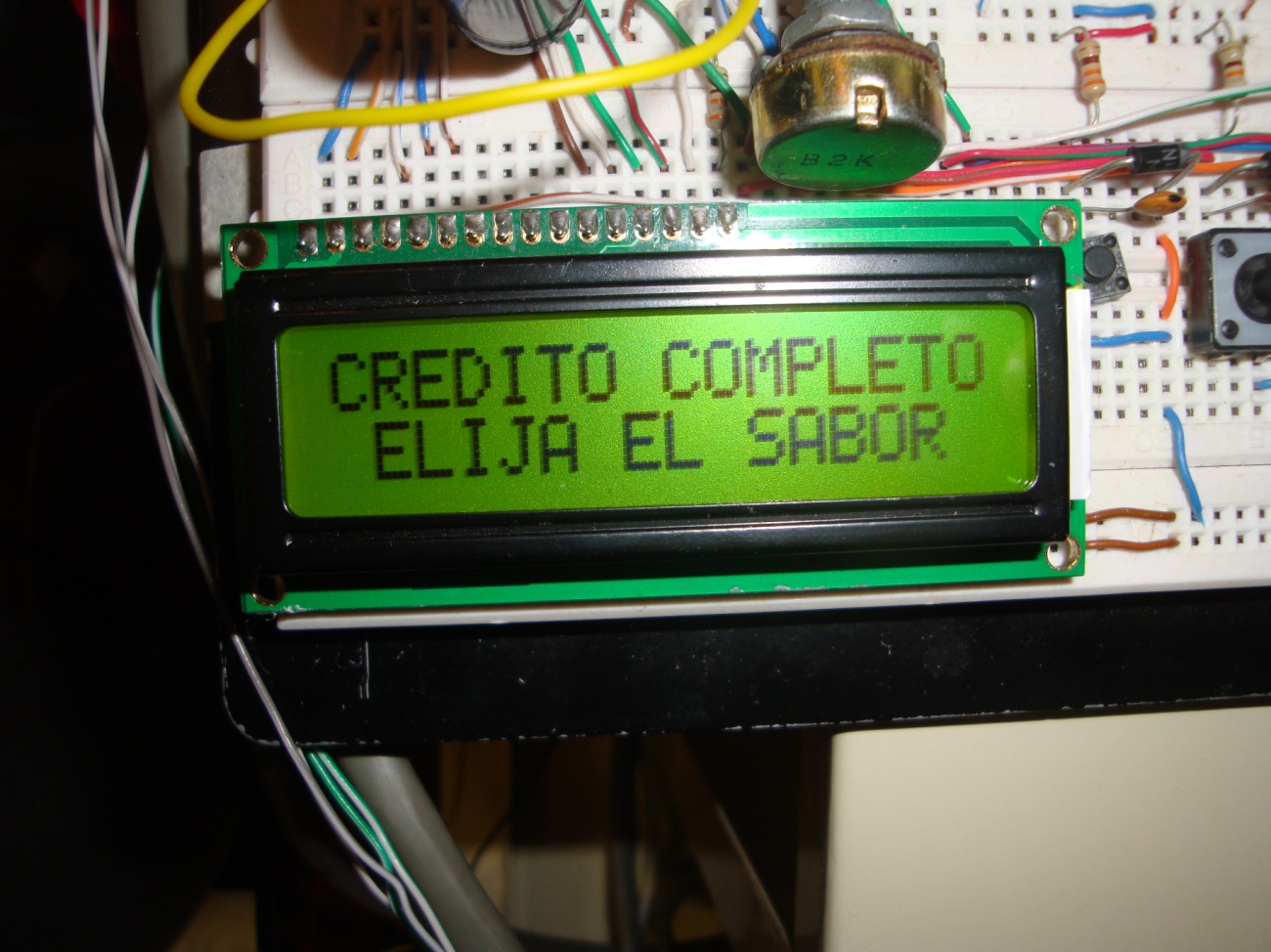 Encendido de las luces en los pulsadores de selección:
Compra procesada:
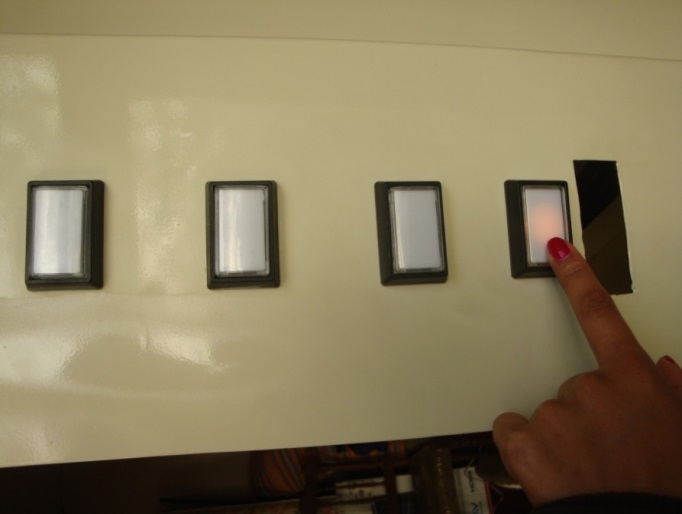 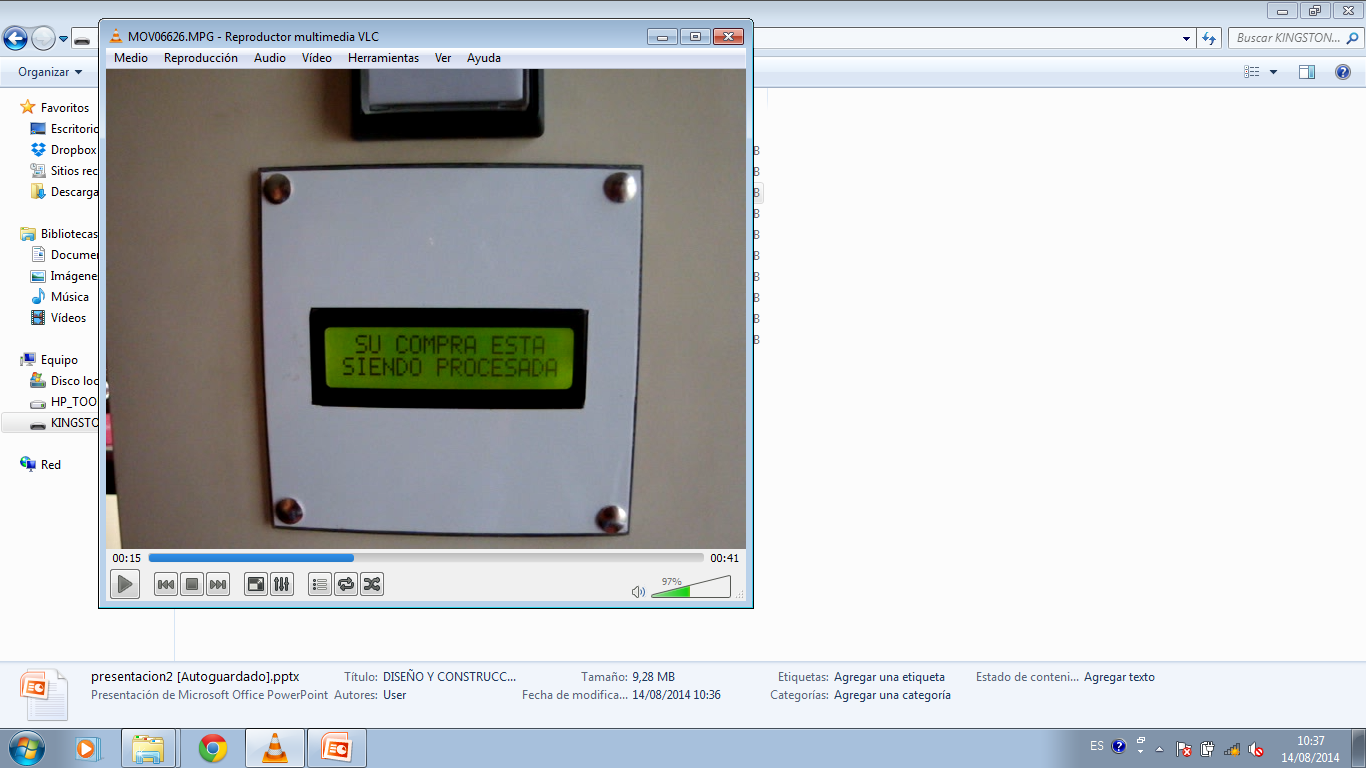 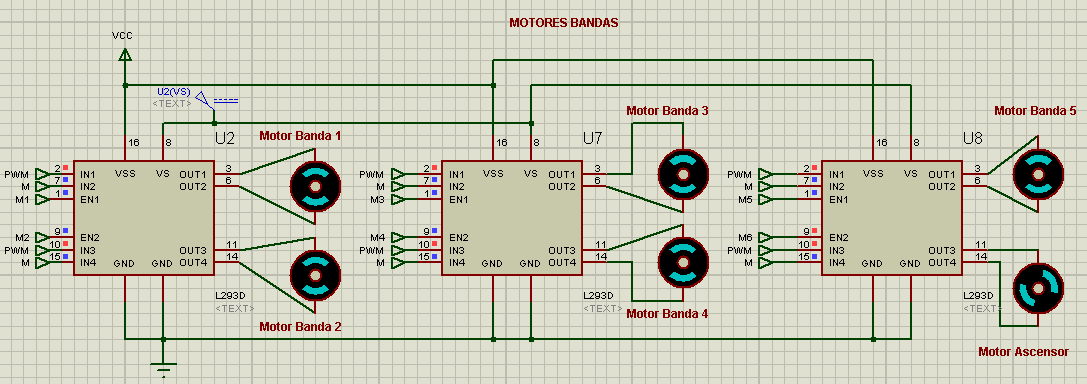 Compra finalizada:
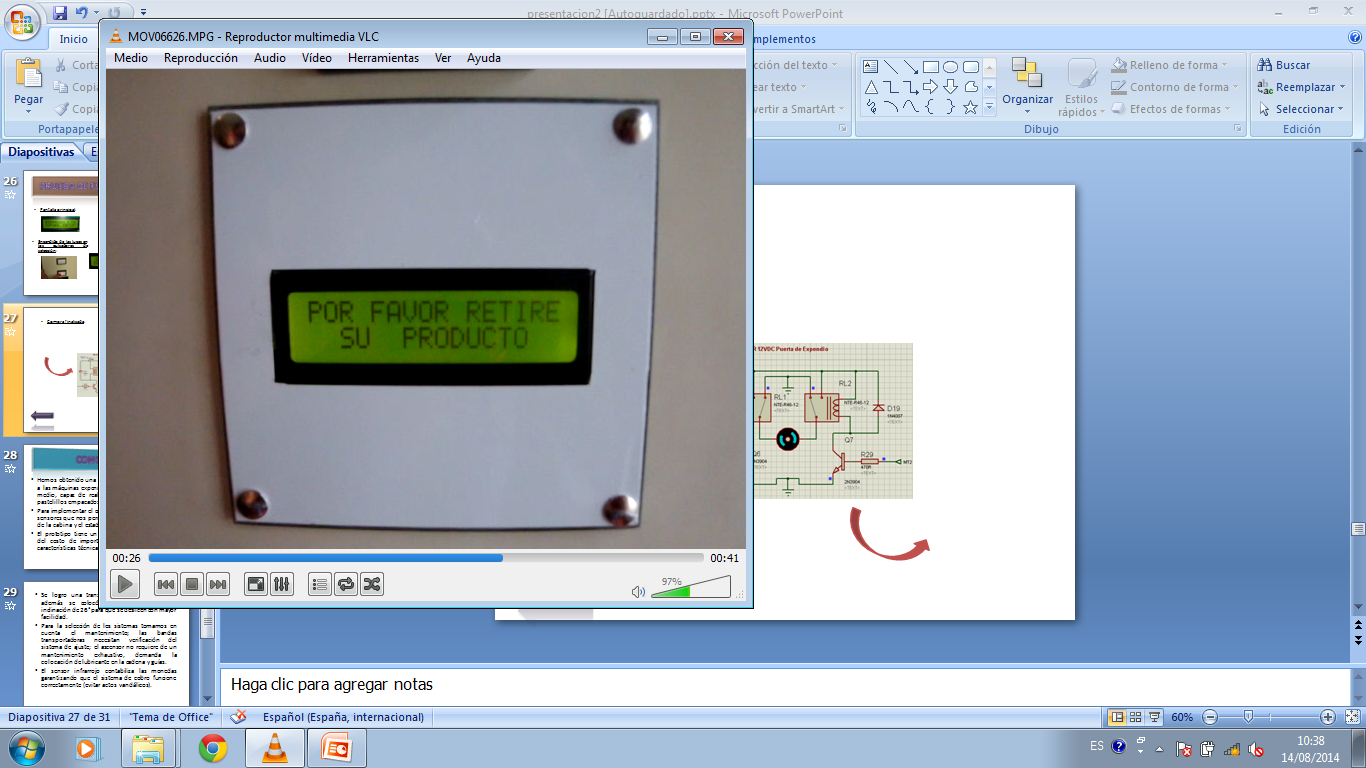 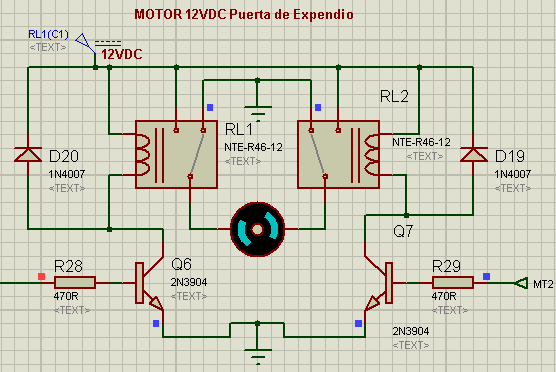 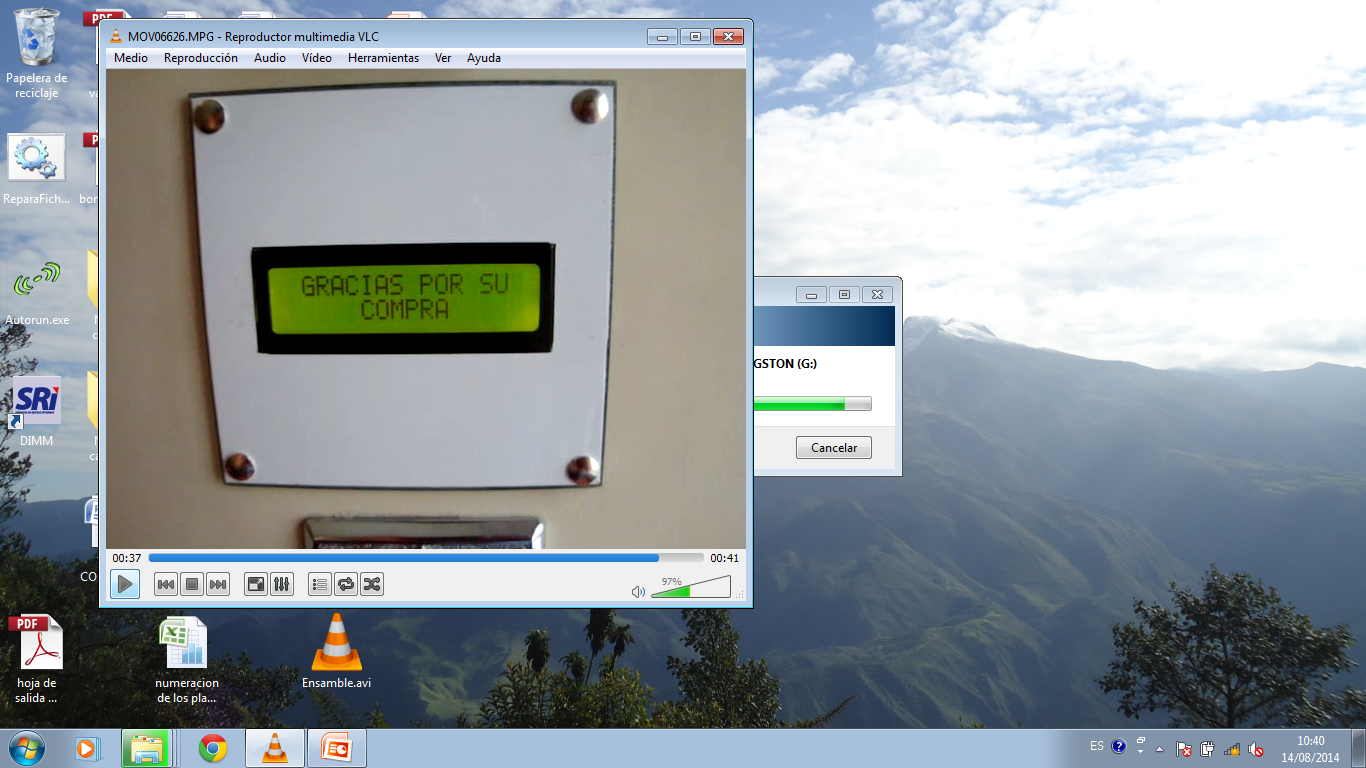 CONCLUSIONES
Hemos obtenido una máquina expendedora similar a las máquinas expendedoras existentes en nuestro medio, capaz de realizar la venta automática de pastelillos empacados sin que sufran daño alguno.
Para implementar el control es necesario contar con sensores que nos permitan comprobar la ubicación de la cabina y el estado de la puerta de expendio.
El prototipo tiene un valor aproximado a la mitad del costo de importar una máquina de iguales características técnicas.
Se logro una transición suave del pastelillo; además se colocó los pastelillos con una inclinación de 26° para que se deslicen con mayor facilidad.
Para la selección de los sistemas tomamos en cuenta el mantenimiento; las bandas transportadoras necesitan verificación del sistema de ajuste; el ascensor no requiere de un mantenimiento exhaustivo, demanda la colocación de lubricante en la cadena y guías.
El sensor infrarrojo contabiliza las monedas garantizando que el sistema de cobro funcione correctamente (evitar actos vandálicos).
RECOMENDACIONES
Se debe colocar dos fuentes de alimentación (potencia y control), para garantizar el abastecimiento de corriente y evitar ruidos en la sección de control.
Las tolerancias geométricas y ajustes en la fabricación de partes mecánicas es muy importante para lograr posteriormente un buen ensamble.
La cabina y el contrapeso se desplazan a través de guías de aluminio con rodachines; para limitar su movimiento se colocó piezas de hierro, en el espacio que existe entre la pieza de hierro y la guía se debe colocar un material capaz de absorber vibraciones pero procurando que el coeficiente de rozamiento dinámico sea el menor posible.
Se recomienda darle la mayor robustez posible al diseño y fabricación de máquinas que están en contacto con el público (vandalismo).